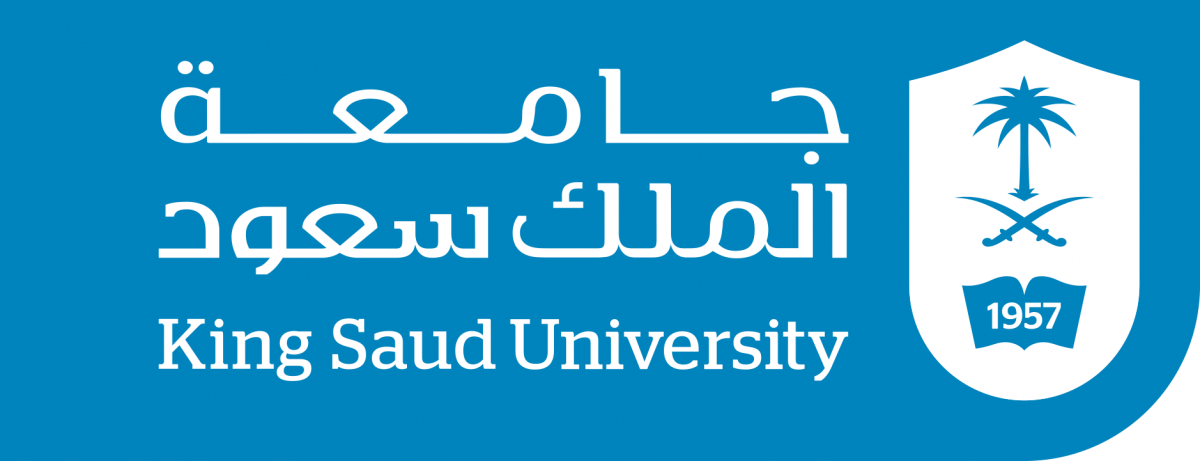 Hello!CHAPTER#1Survival model part(1): probability functions
Salma Alsuwailem
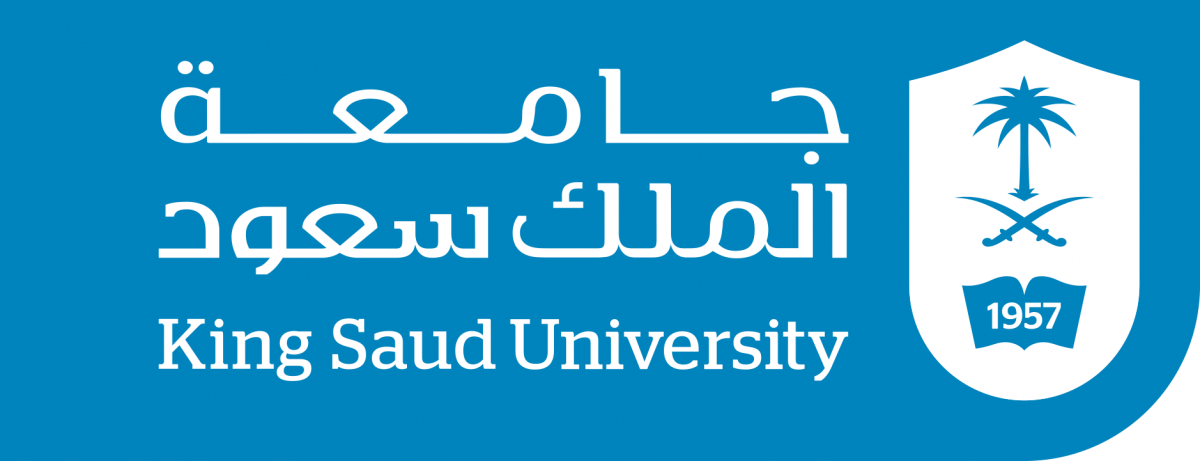 Future life time notations!
Let (x) represent a life aged x. Note that x must be greater than or equal to zero, with (0) representing a newborn (i.e., a life aged 0).
(Tx) is a continuous random variable for the future lifetime of (x).
Sx(t)=Pr[(x)survives at least t-years]=Pr[Tx>t]
Fx(t)=Pr[(x)dies within t-years]=Pr[Tx≤t]
2
Salma Alsuwailem
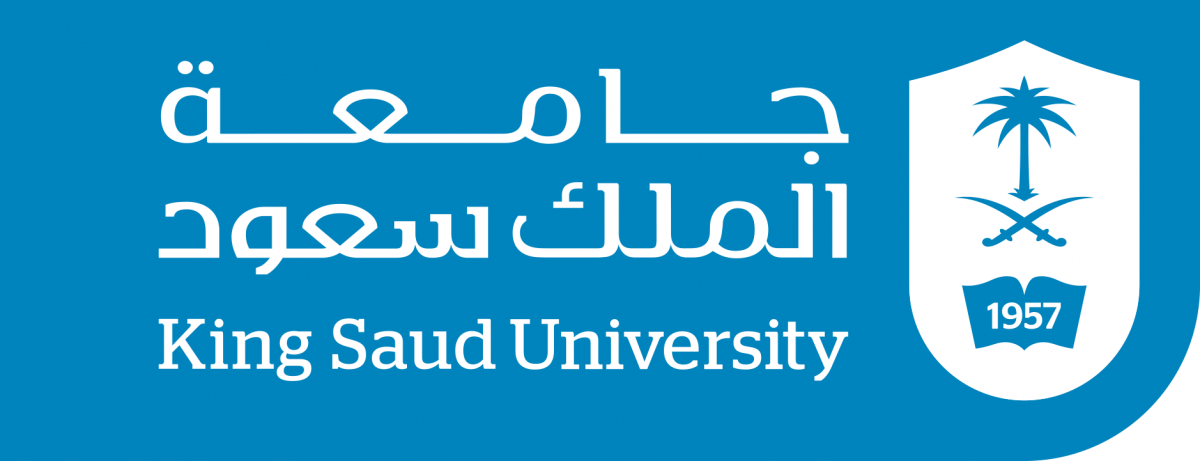 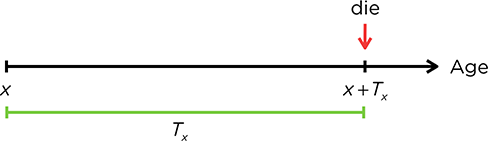 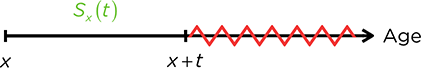 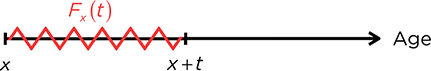 Salma Alsuwailem
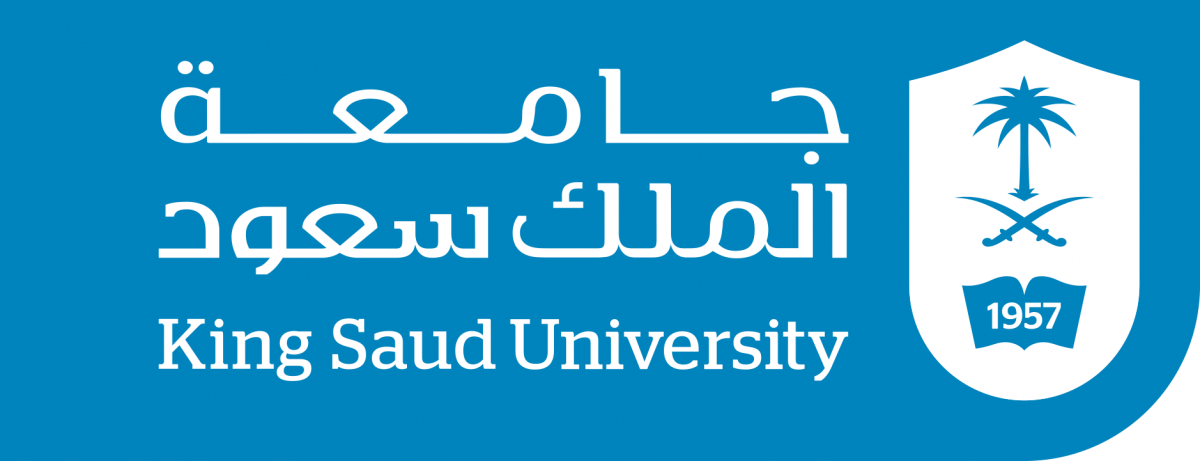 Survival function
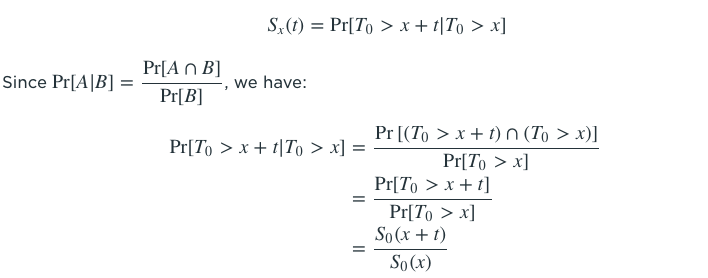 4
Salma Alsuwailem
There are three properties that Sx(t) must satisfy:
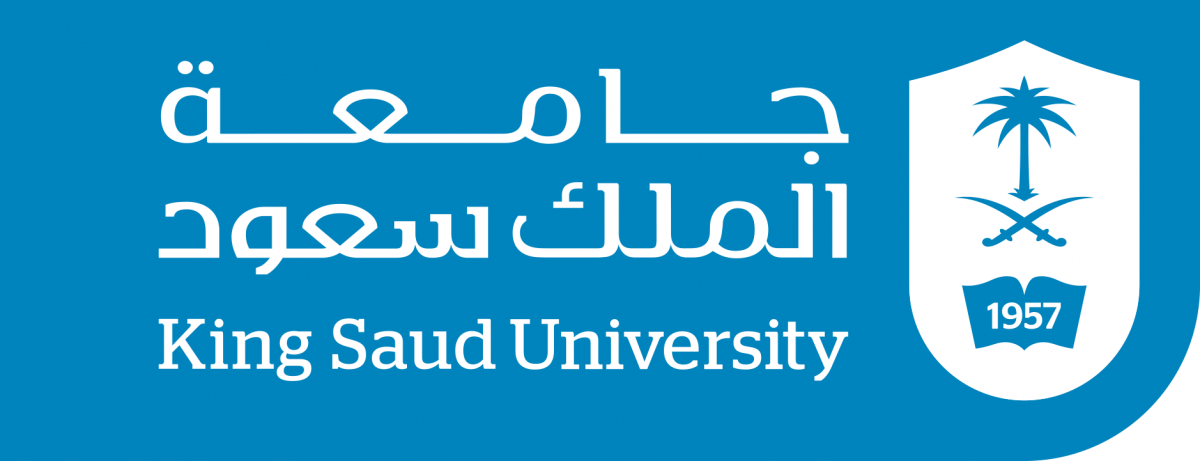 Sx(0)=1The probability that a life currently aged x survives 0 years to age x is 1, as that life is currently alive at age x.
Sx(∞)=0The probability that a life aged x survives to infinity is 0, as no one lives forever.
From Properties 1 & 2, observe as t increases from 0 to ∞, Sx(t) decreases from 1 to 0. Thus, Sx(t) is a non-increasing function of t. This means the probability of (x) surviving a longer amount of time should never exceed the probability of (x) surviving a shorter amount of time.
5
Salma Alsuwailem
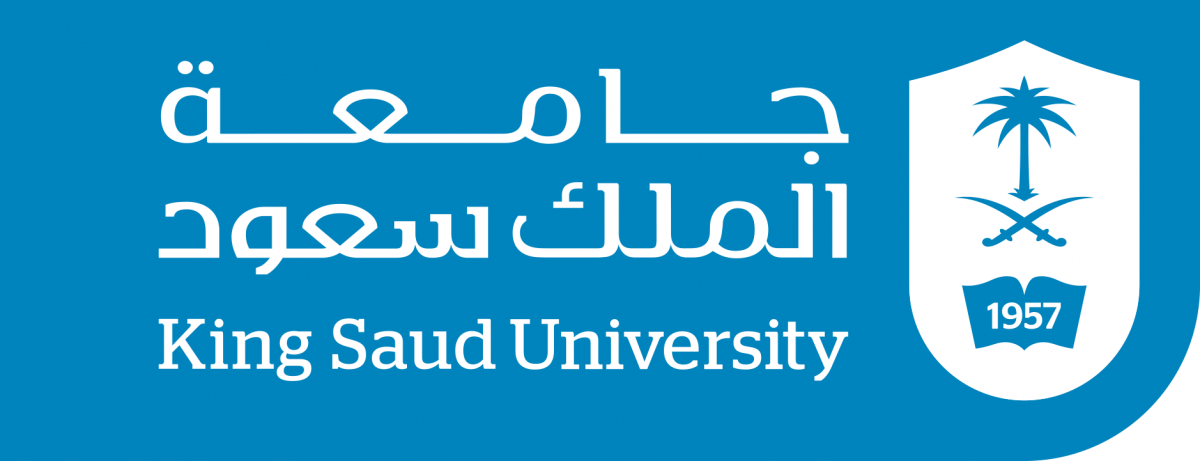 Cumulative Distribution function
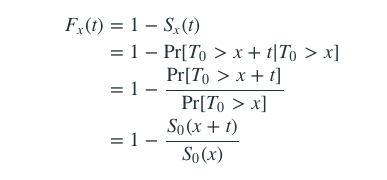 6
Salma Alsuwailem
There are three properties that fx(t) must satisfy:
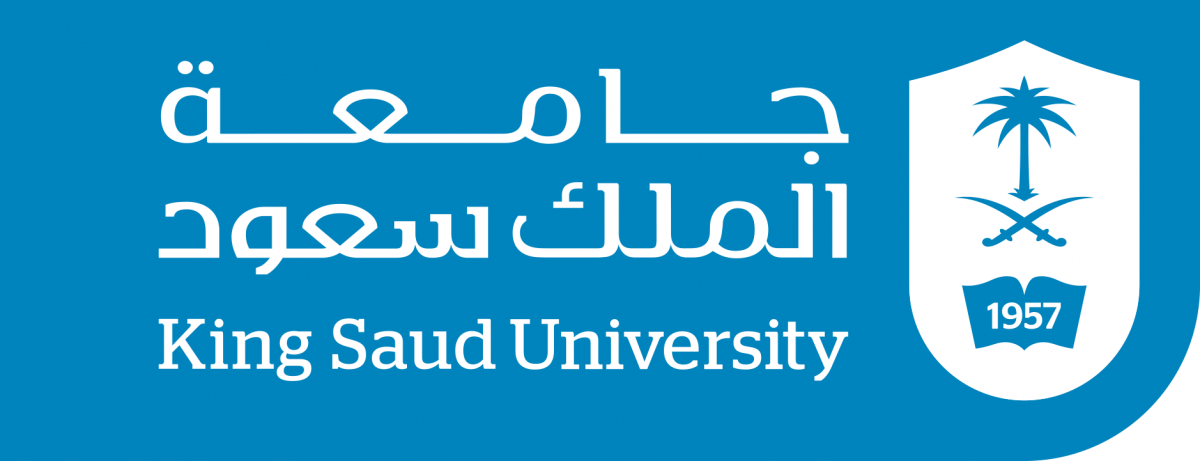 Fx(0)=0The probability that a life currently aged xx dies within 0 years before age 0 is 0, as that life is currently alive at age x.
Fx(∞)=1The probability that a life aged x dies within an infinite amount of years is 1, as no one lives forever.
From Properties 1 & 2, notice as t increases from 0 to ∞, Fx(t) increases from 0 to 1. Thus, Fx(t)is a non-decreasing function of t. This means the probability of (x) dying within a shorter amount of time should never exceed the probability of (x) dying within a longer amount of time.
7
Salma Alsuwailem
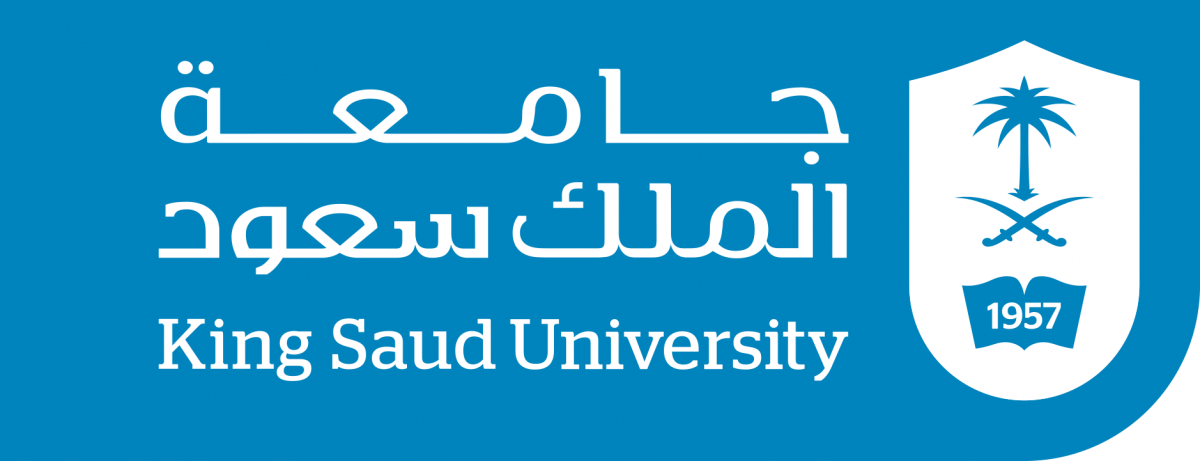 Actuarial notations
2
3
1
Deferred Probability of Death

u|tqx, is the probability that a life aged x survives u years and then dies within the following t years.
Probability of Survival
Probability of Death

tqx=Fx(t)
tqx=1−tPx
tPx=Sx(t)
tPx=Px⋅Px+1⋅⋯⋅Px+t−1
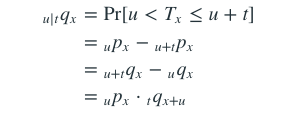 8
Salma Alsuwailem
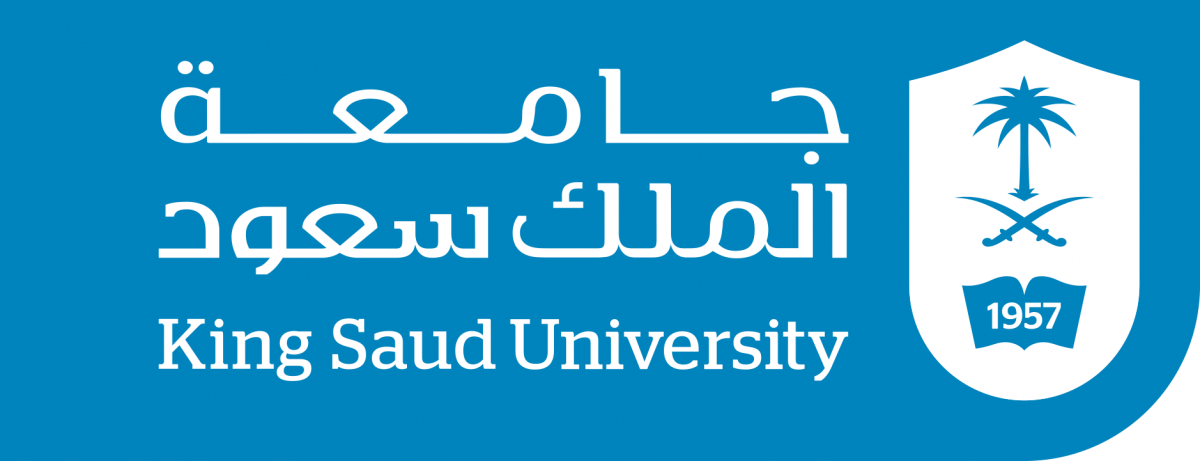 Curtate Future life time
we have discussed Tx, a continuous random variable. We now introduce Kx, a discrete random variable.
Tx is called the future lifetime variable for a life aged x. 
Kx is called the curtate future lifetime variable for a life aged x (K stands for kurtate). Both Tx and Kx are important in many insurance applications. 
Kx is the discrete random variable for number of completed future years by a life aged x prior to death Kx=⌊Tx⌋.
9
Salma Alsuwailem
Curtate Future life time


Observe:

If a life aged x dies within the first year, how many future years has that life completed? 0. Thus, Kx=0.
If a life aged x survives one year and then dies within the following one year, how many future years has that life completed? 1. Thus, Kx=1
If a life aged x survives k years, becomes age x+k, and then dies within the following one year, how many future years has that life completed? k. Thus, Kx=k
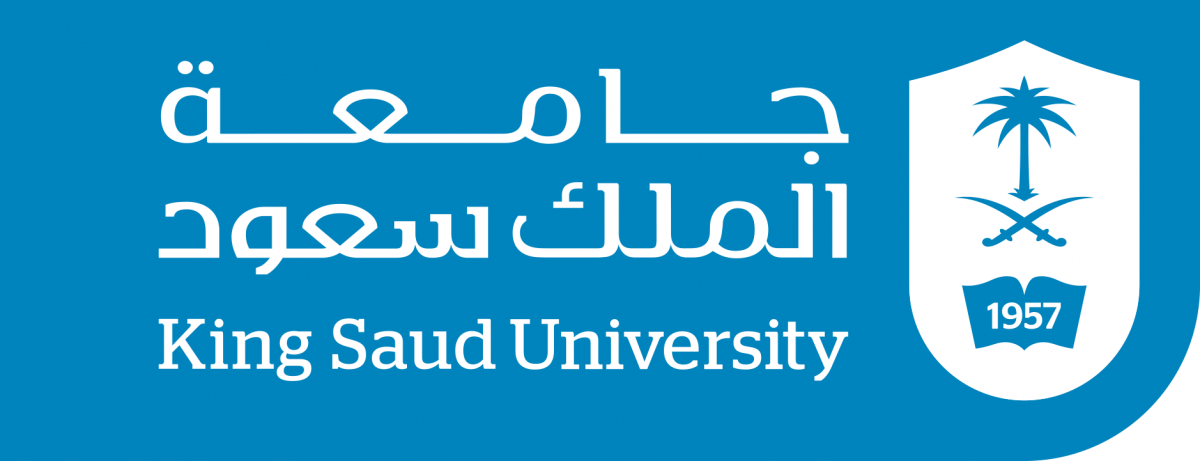 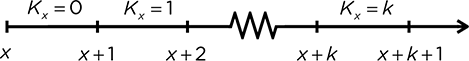 10
Salma Alsuwailem
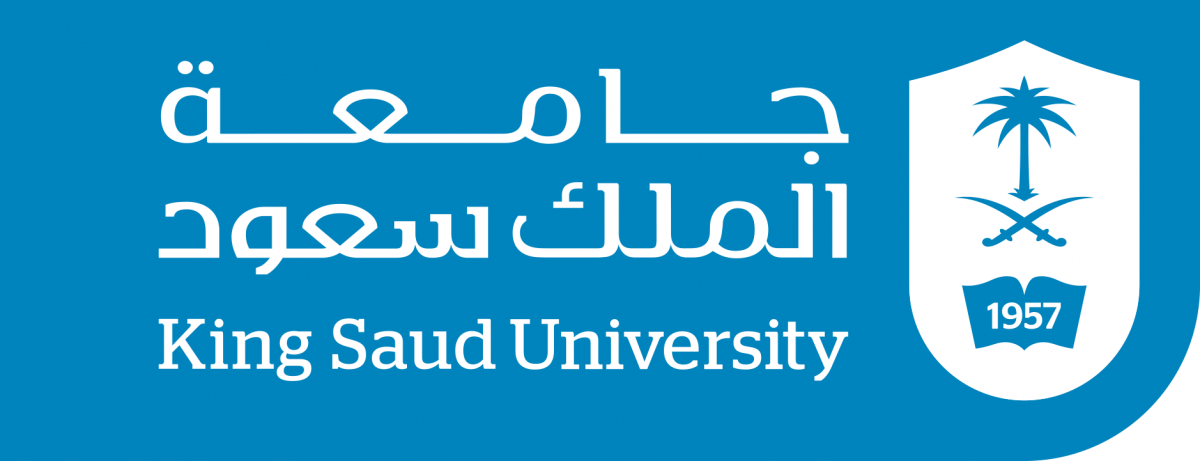 Curtate Future life time

Pr[Kx=k]= Pr(k ≤Tx < k+1) =kPx⋅qx+k=k|qx
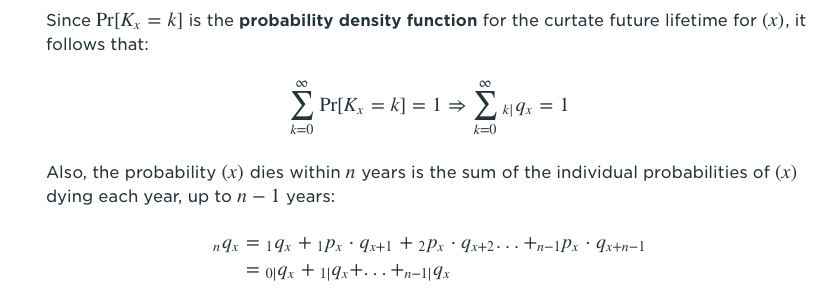 11
Salma Alsuwailem
examples
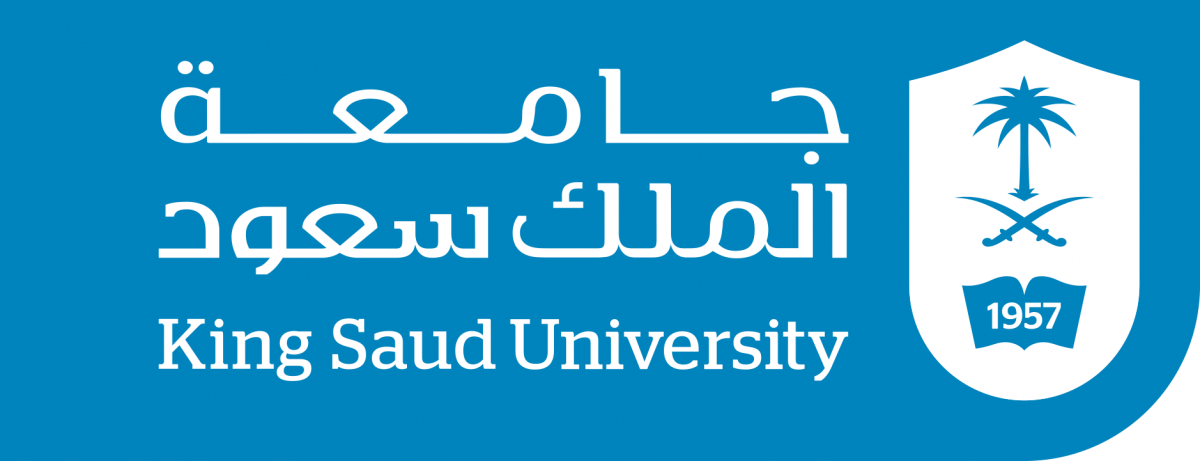 12
Salma Alsuwailem
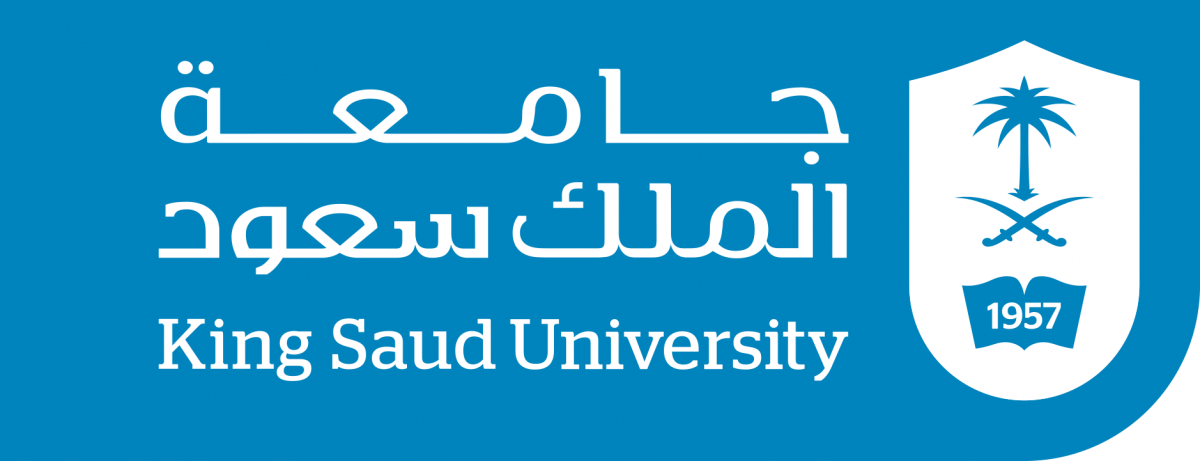 13
Salma Alsuwailem
You are given the following survival function of a newborn:




Calculate the probability that (30) dies within the next 20 years.
A 0.13
B 0.15
C 0.17
D 0.19
E 0.2
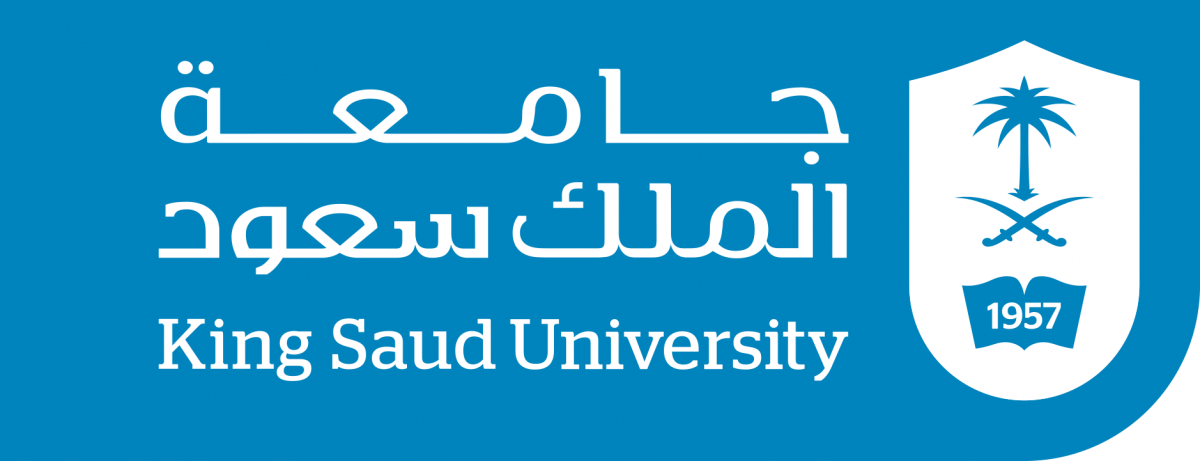 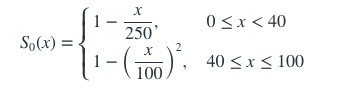 14
Salma Alsuwailem
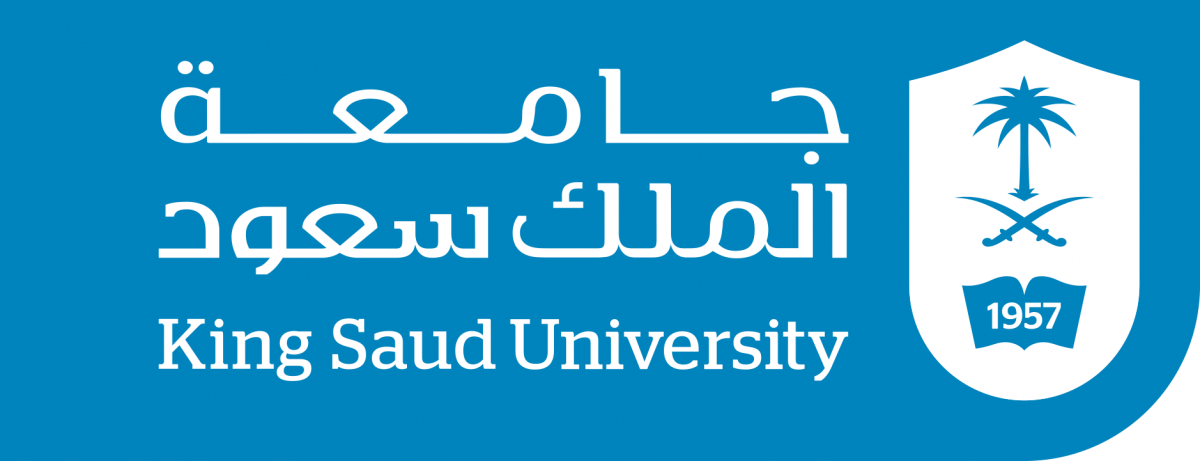 You are given: 
                  qx+k =0.1(k+1),            k=0,1,2,...,9. 
Calculate the following: 
(a) Pr(Kx = 1)(b) Pr(Kx ≤ 2)
15
Salma Alsuwailem
For (x): 
(i)  K is the curtate future lifetime random variable. 
(ii)  qx+k =0.1(k+1), k=0,1,2,...,9 
Calculate Var(K ∧ 3).( Note: The notation ∧ means “minimum”. So here K ∧ 3 means min(K, 3). )
A 1.1 
B 1.2 
C 1.3 
D 1.4 
E 1.5
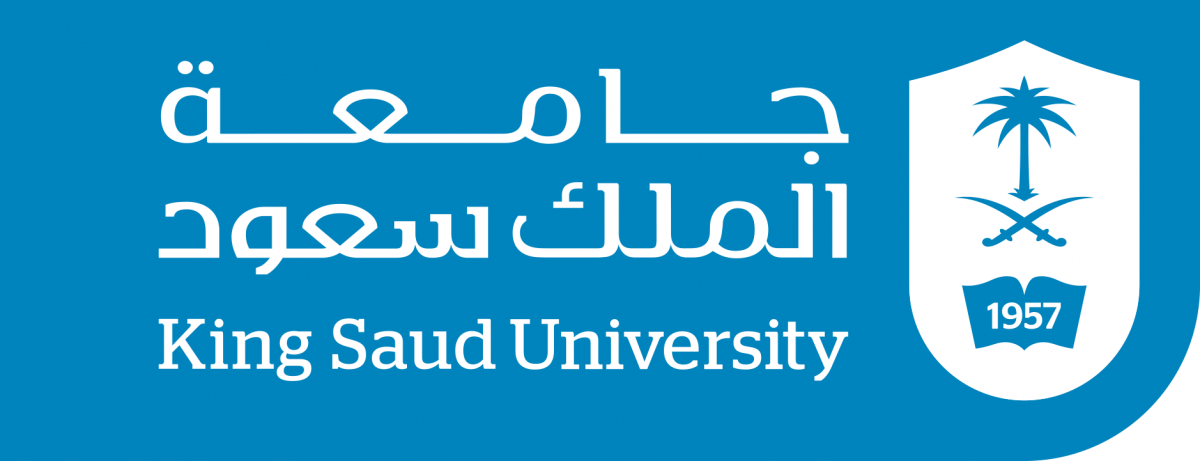 16
Salma Alsuwailem
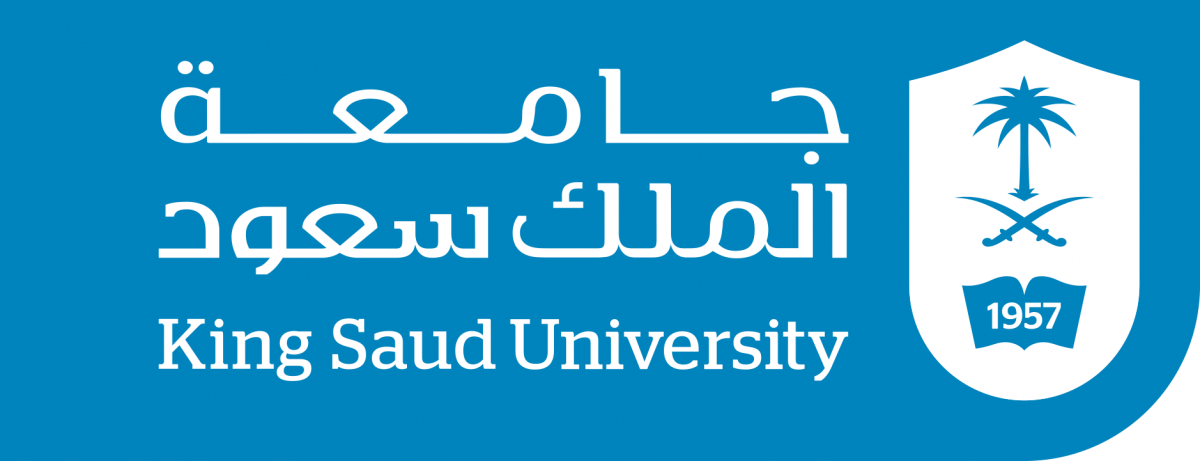 17
Salma Alsuwailem
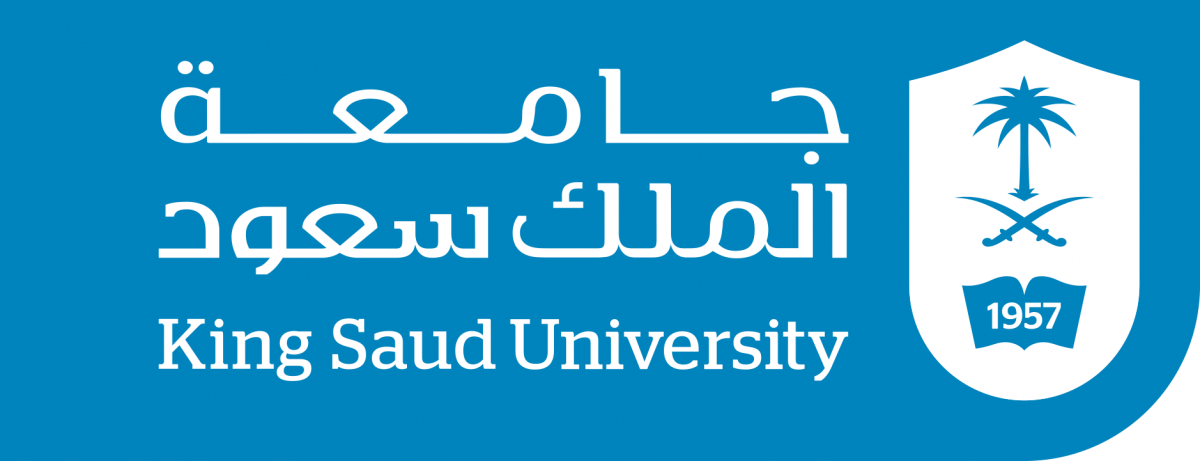 18
Salma Alsuwailem
You are given: 
(i)  2px = 0.98 
(ii)  px+2 = 0.985 
(iii)  5qx = 0.0775 
Calculate the following: 
(a) 3px 
(b) 2px+3 
(c) 2|3qx
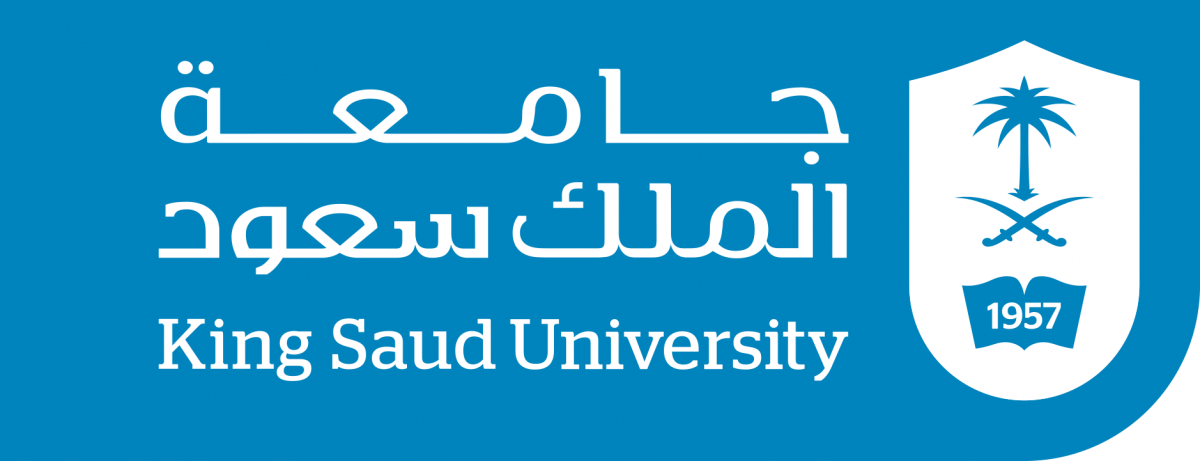 19
Salma Alsuwailem
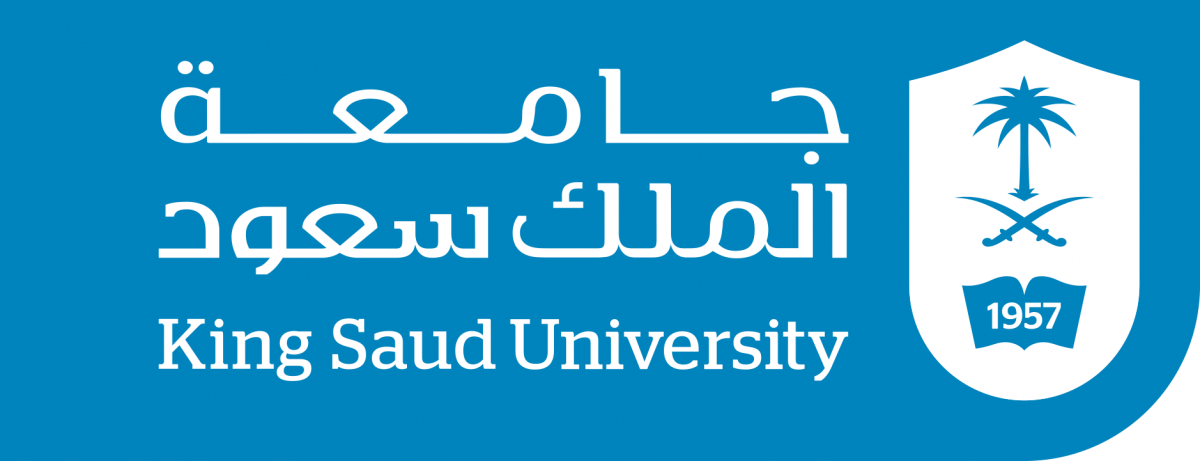 THANKS!
Any questions?
20
Salma Alsuwailem